Мастер-класс («Досуг с тканью»)«Волшебное превращение»для детей среднего дошкольного возраста.
Выполнила воспитатель:
                                  Грачева Екатерина Геннадьевна                                                     
                                      МБДОУ ЦРР д/с №455 г.о. Самара
Шифоновая картина на тему «Зима»
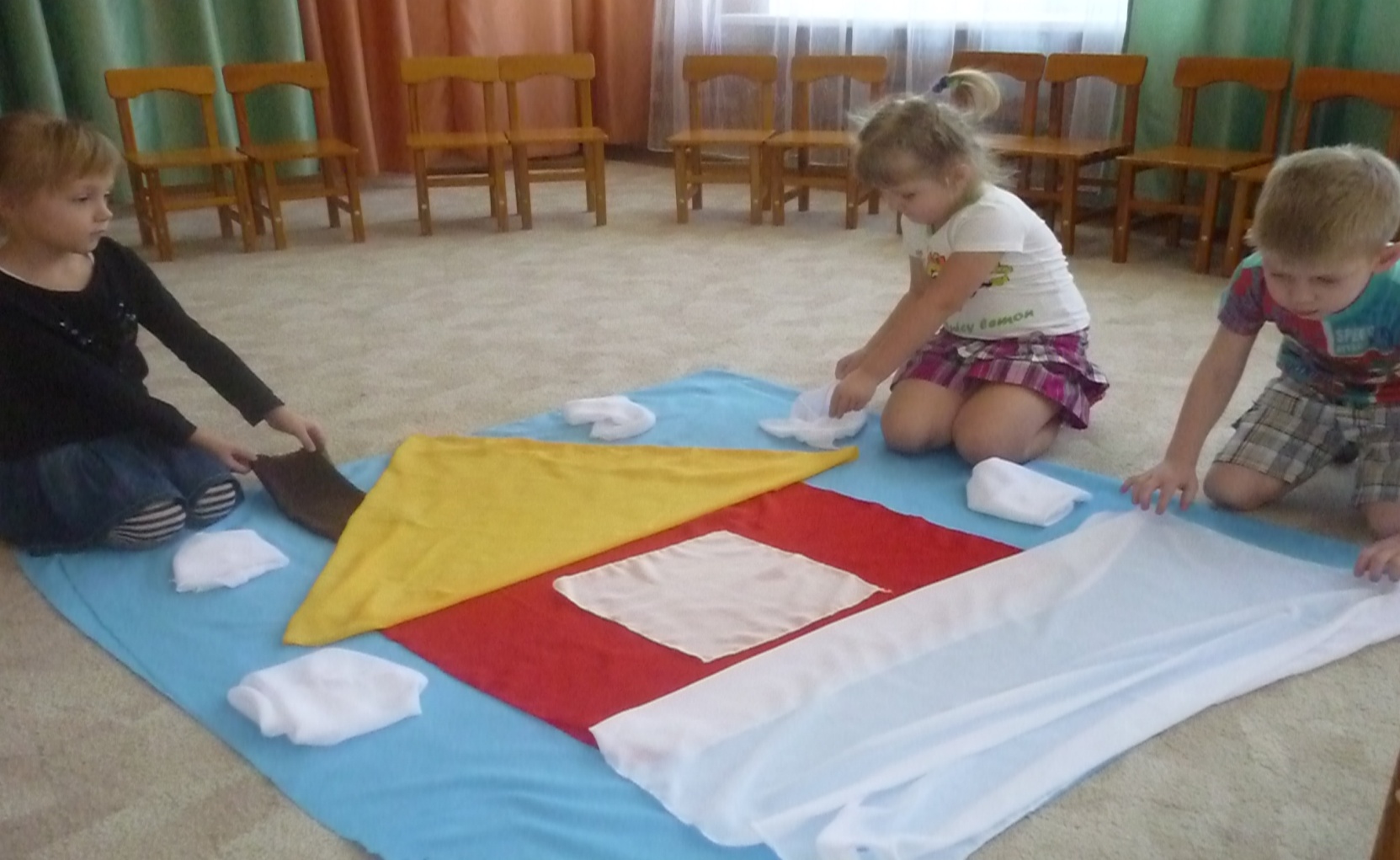 Процесс работы над картиной.
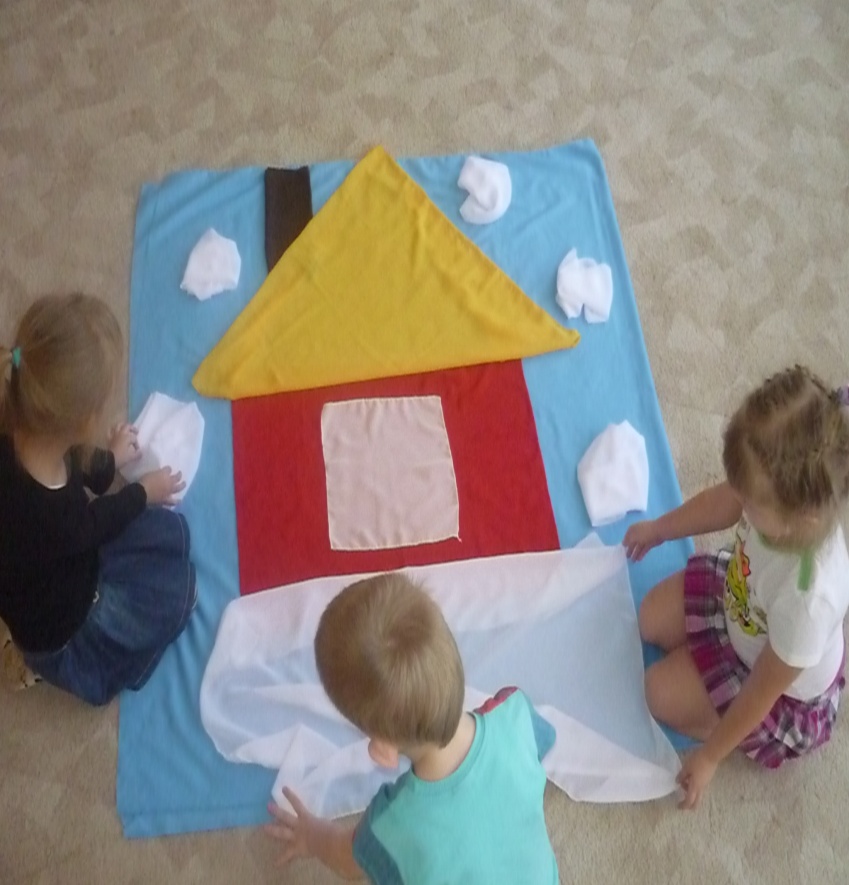 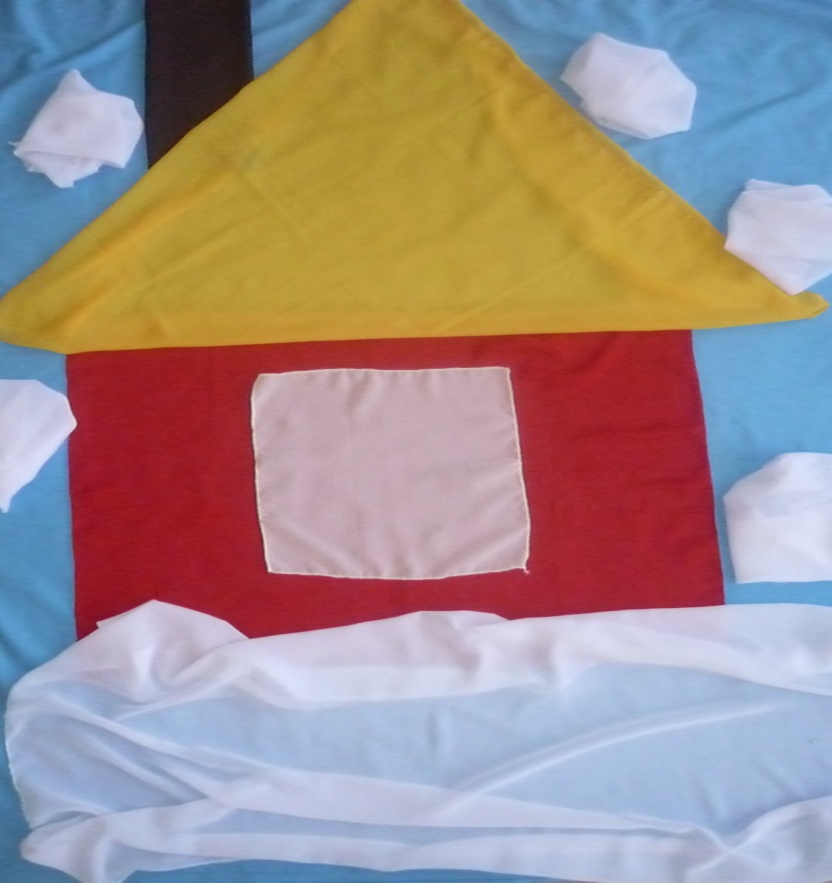 Создание космической системы из ткани.
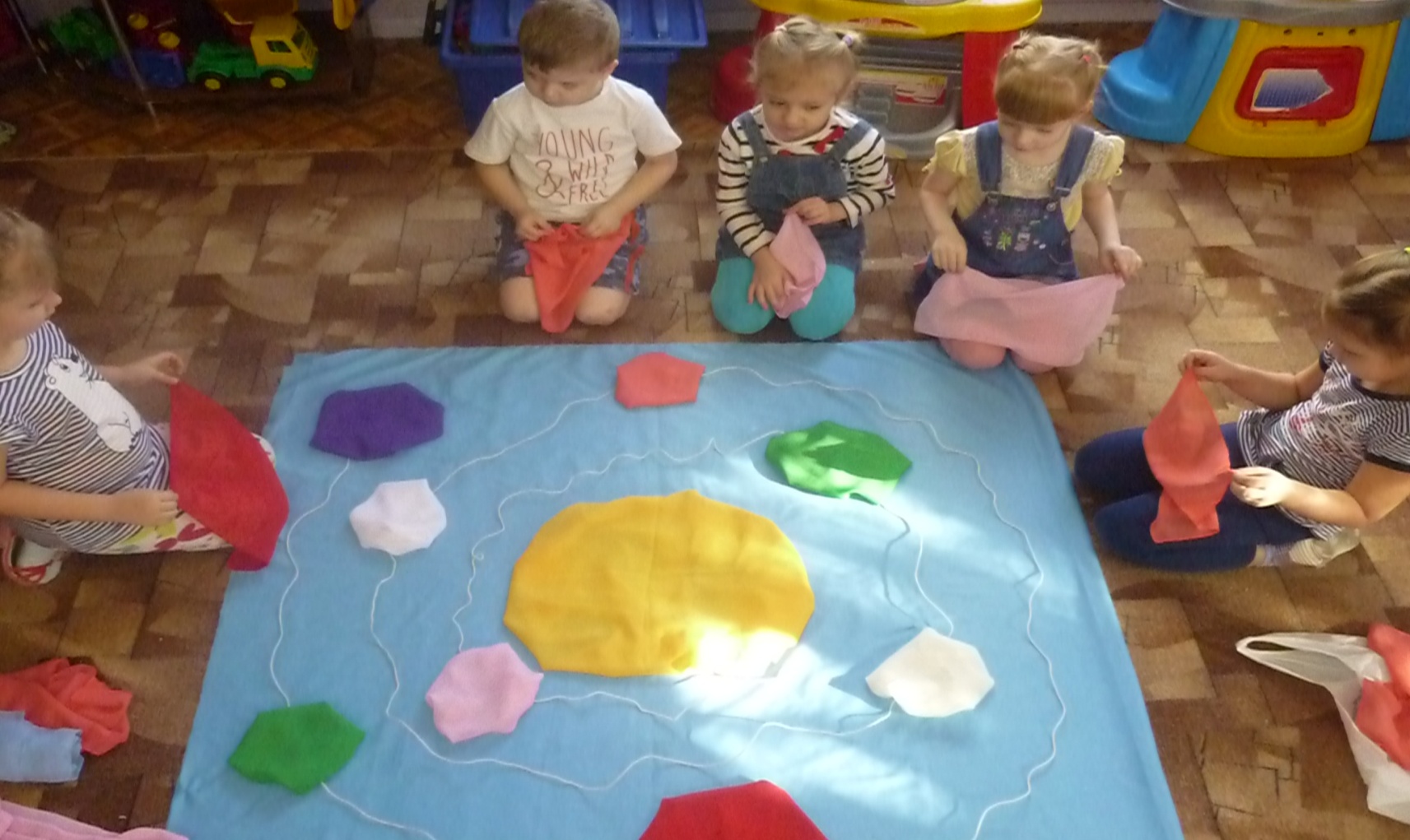 Выкладывание бабочки используя разные способы сворачивания ткани.
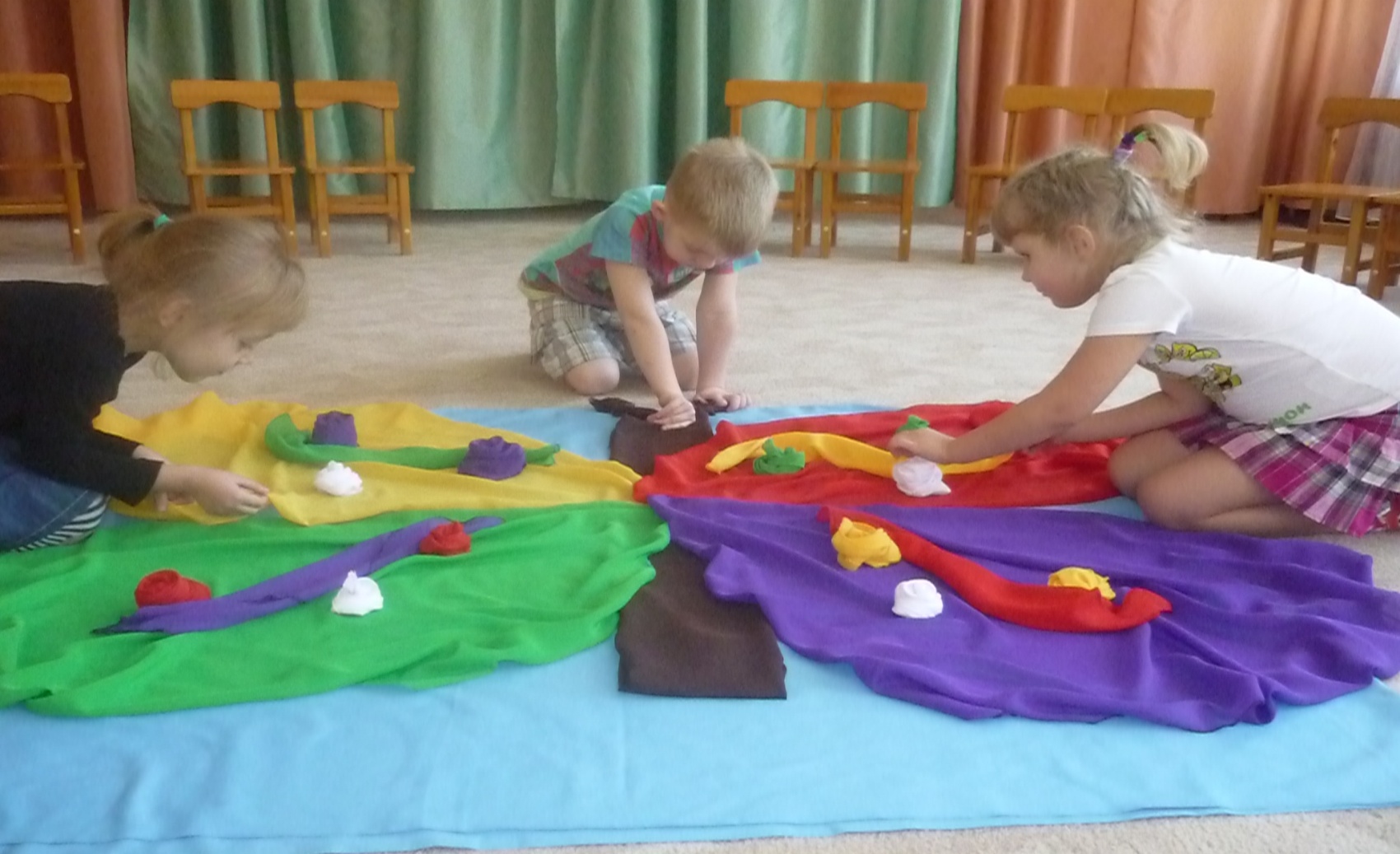 Выставка детских работ из ткани.
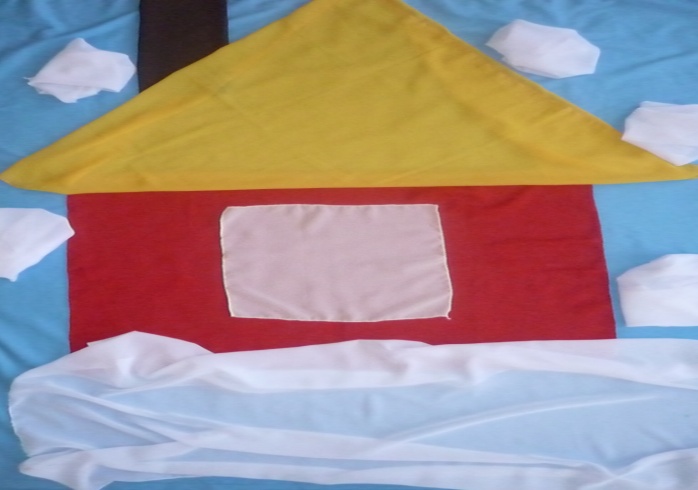 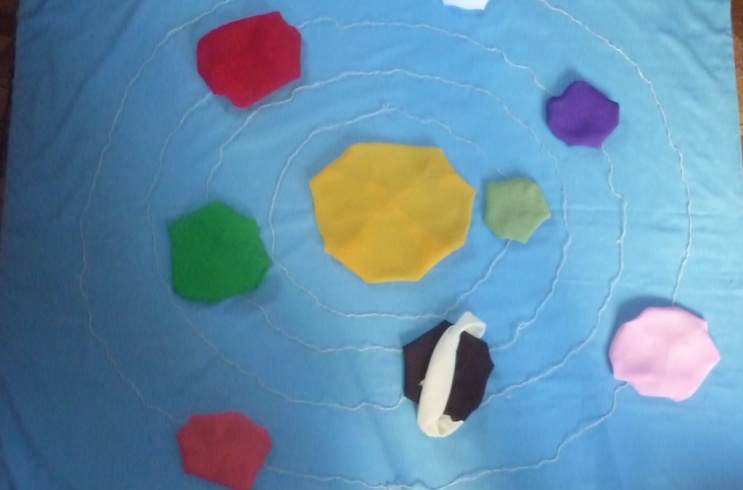 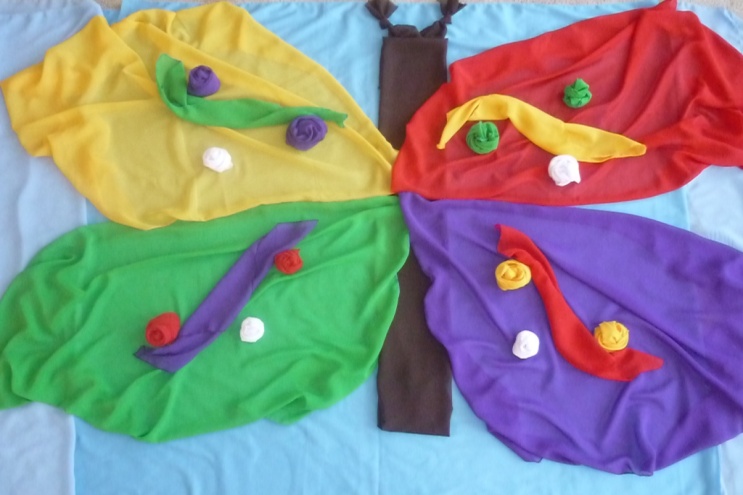 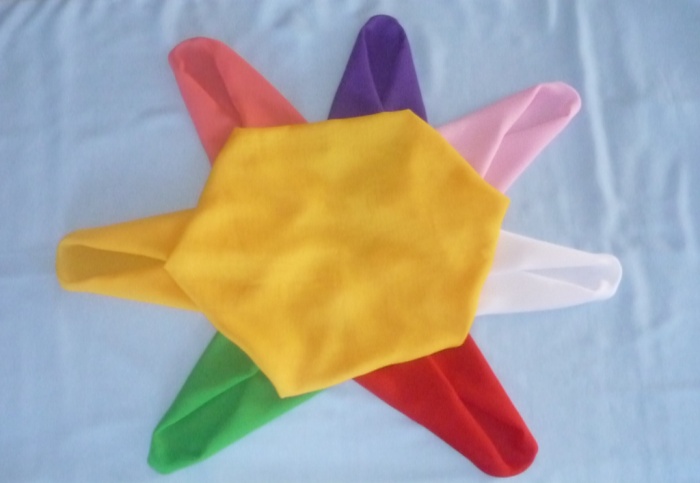 Спасибо за внимание